Beowulf
The Vikings
… and the Viking invasions
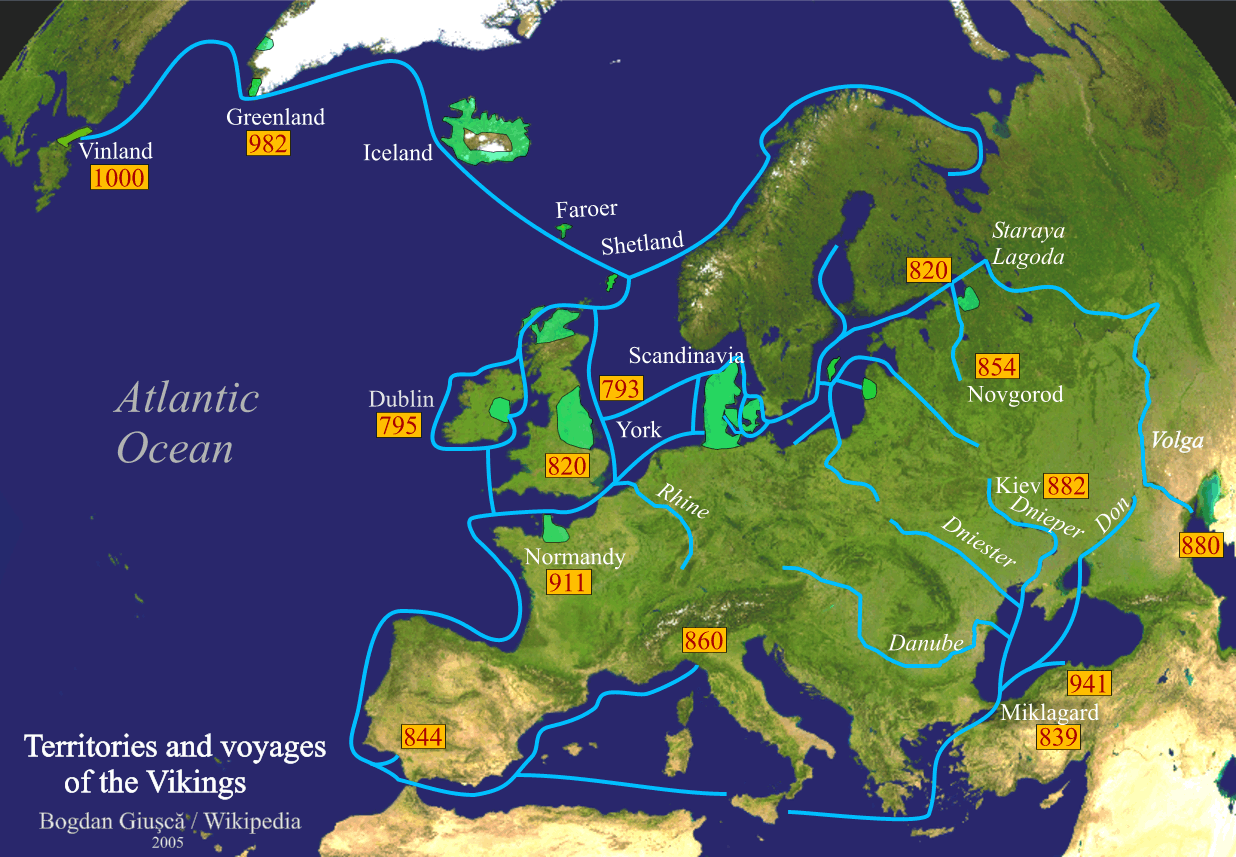 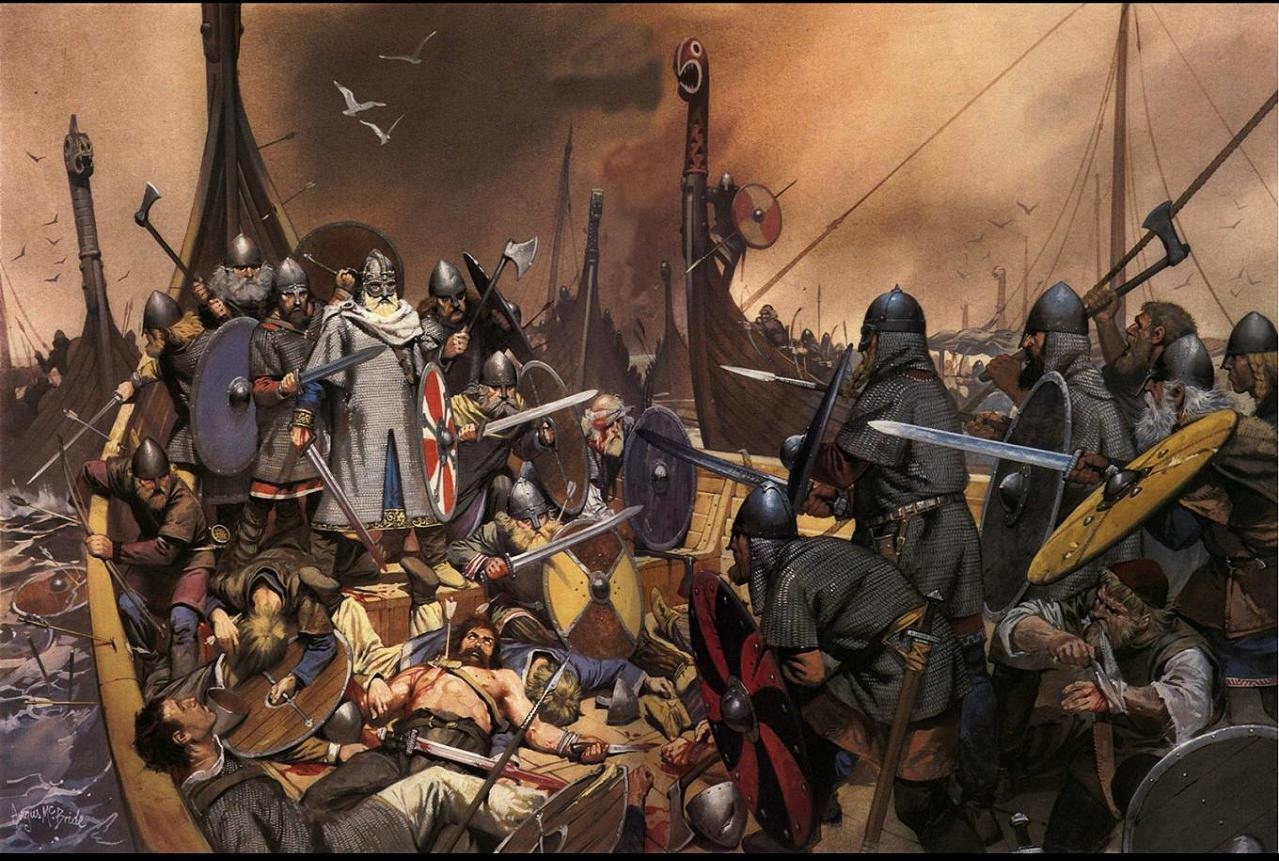 The Viking Age
793 – 1066 AD
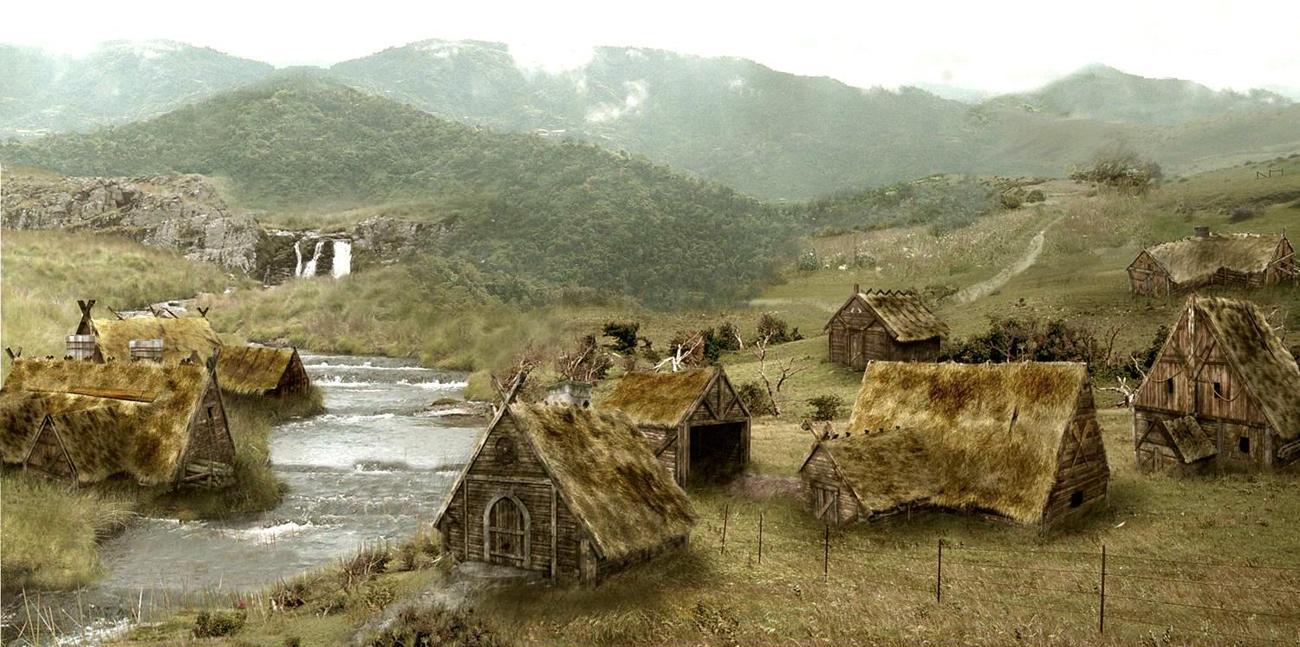 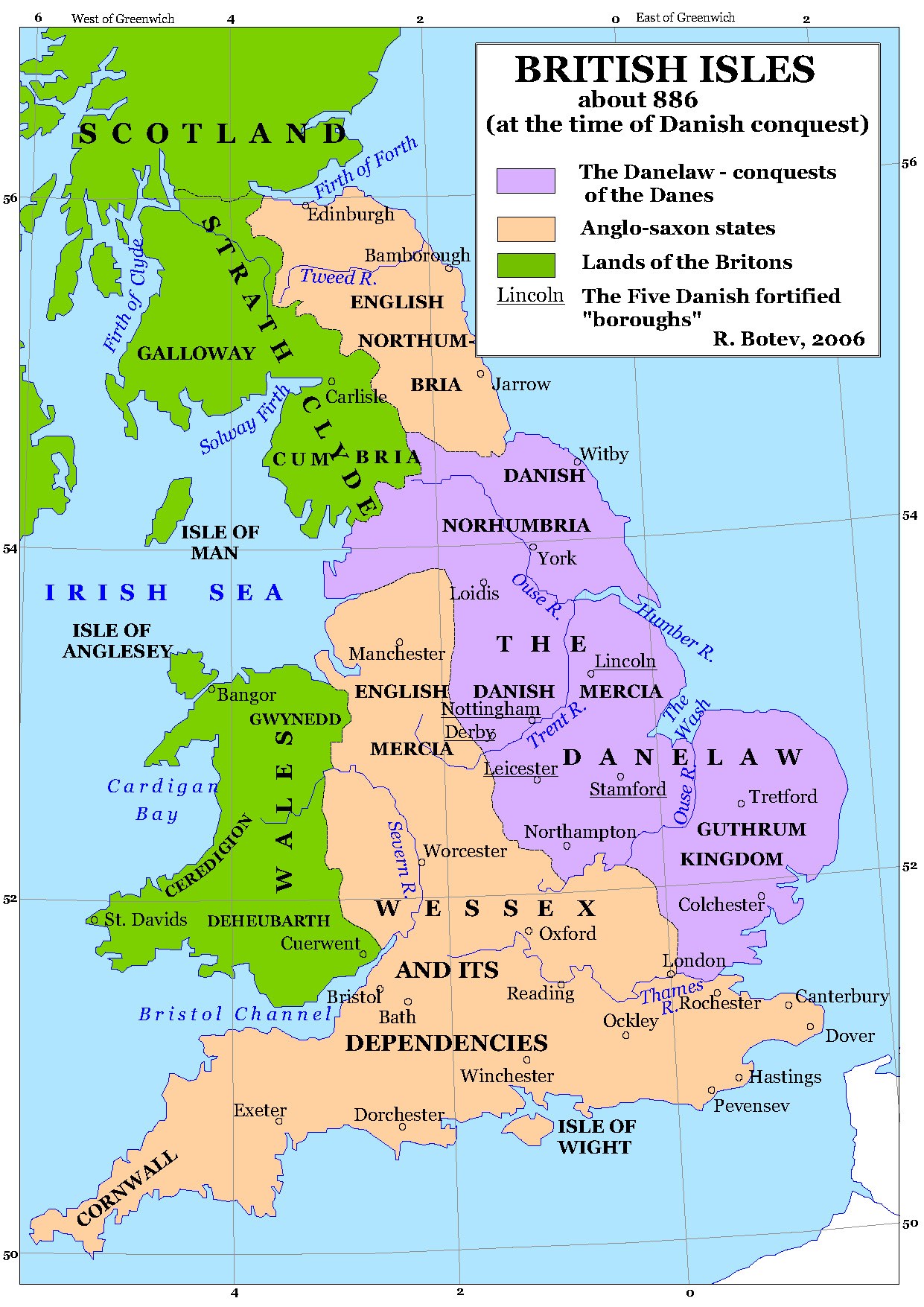 Danelaw
878 – 984 AD

Intermarrying 
Settling 
Exchange Language
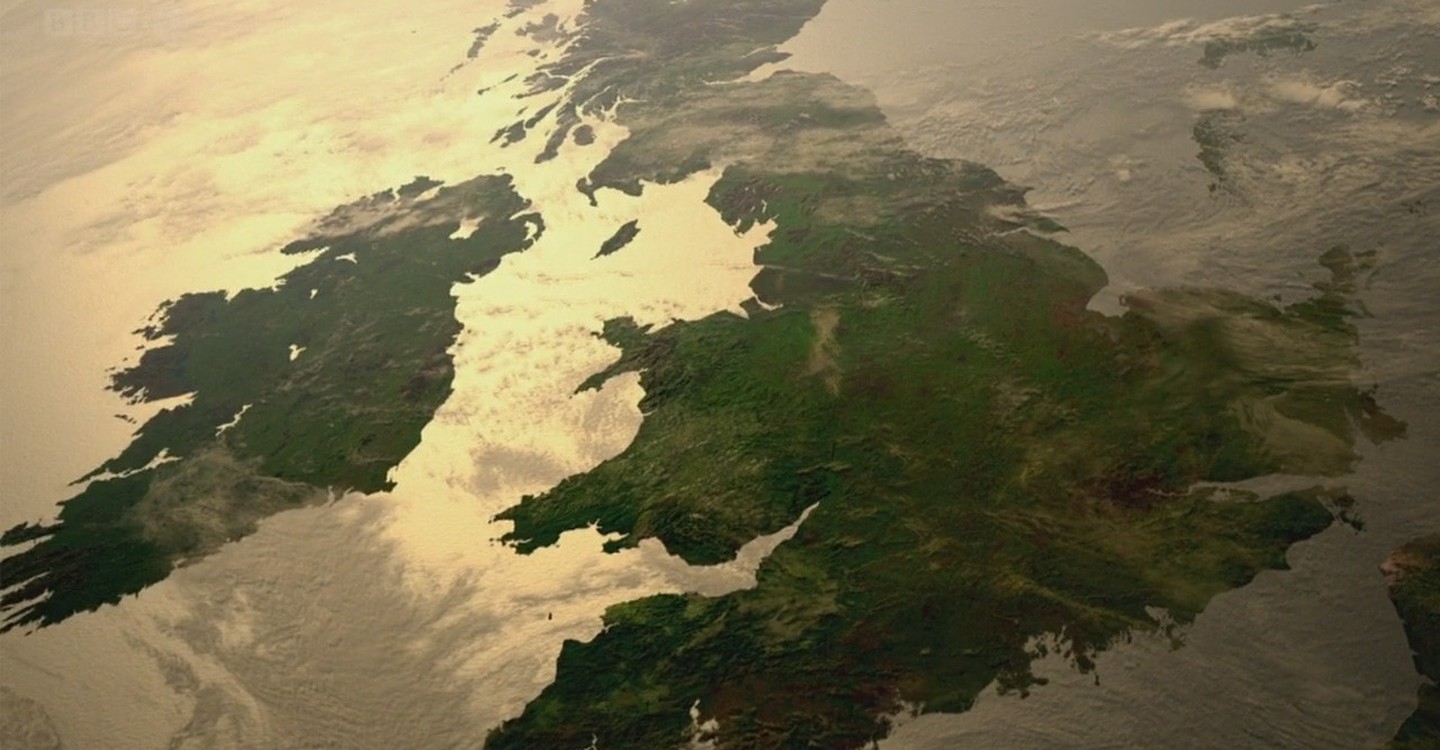 Old Norse Influence
Similar to Old English
Mutually intelligible  

50% of Germanic words
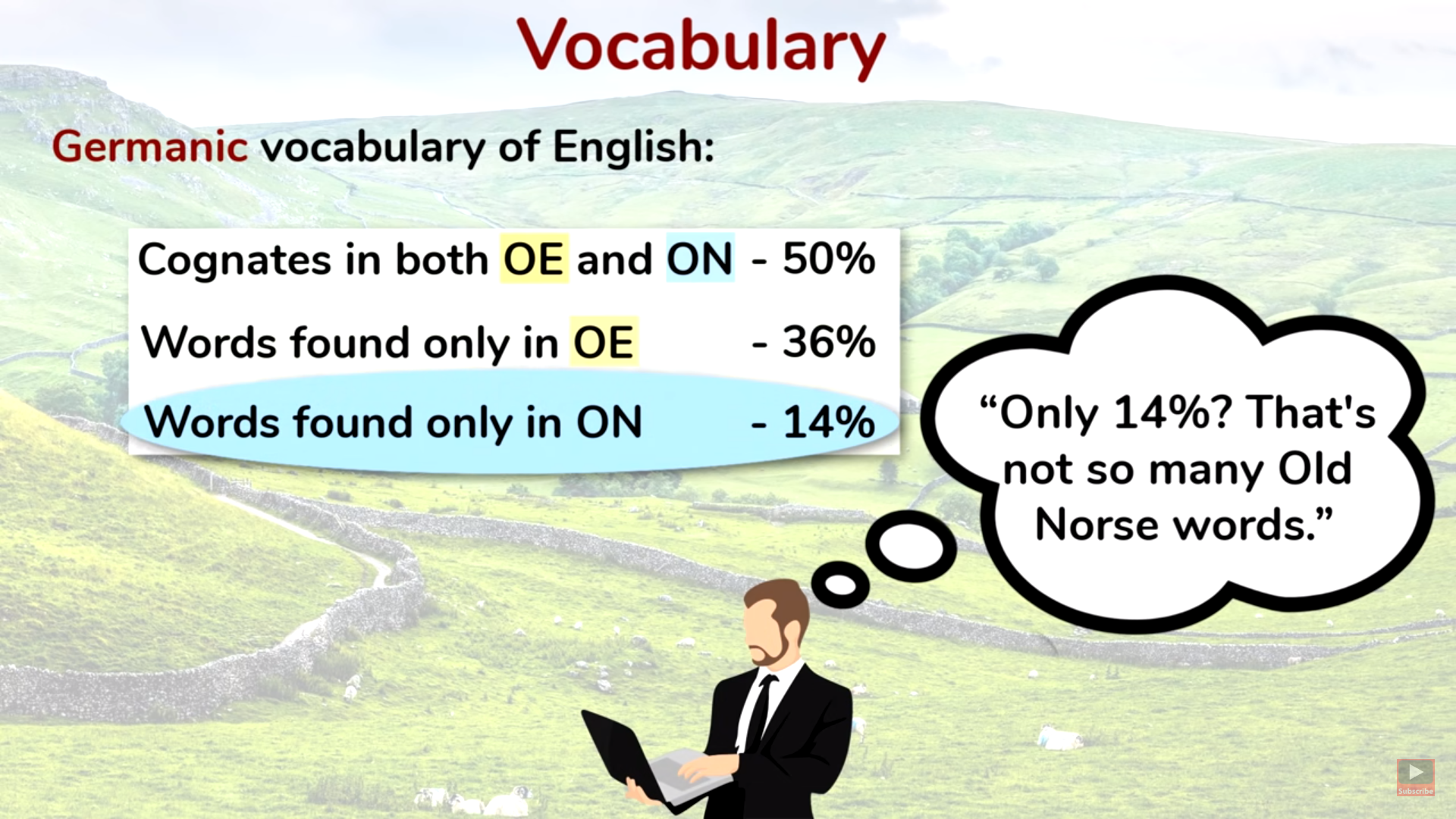 https://www.youtube.com/watch?v=CDAU3TpunwM&fbclid=IwAR06FQSDin4QsvrKh-qv28nuu_57qv-M6VUULNc4kZvbJdyhkeH1n-PmEtg
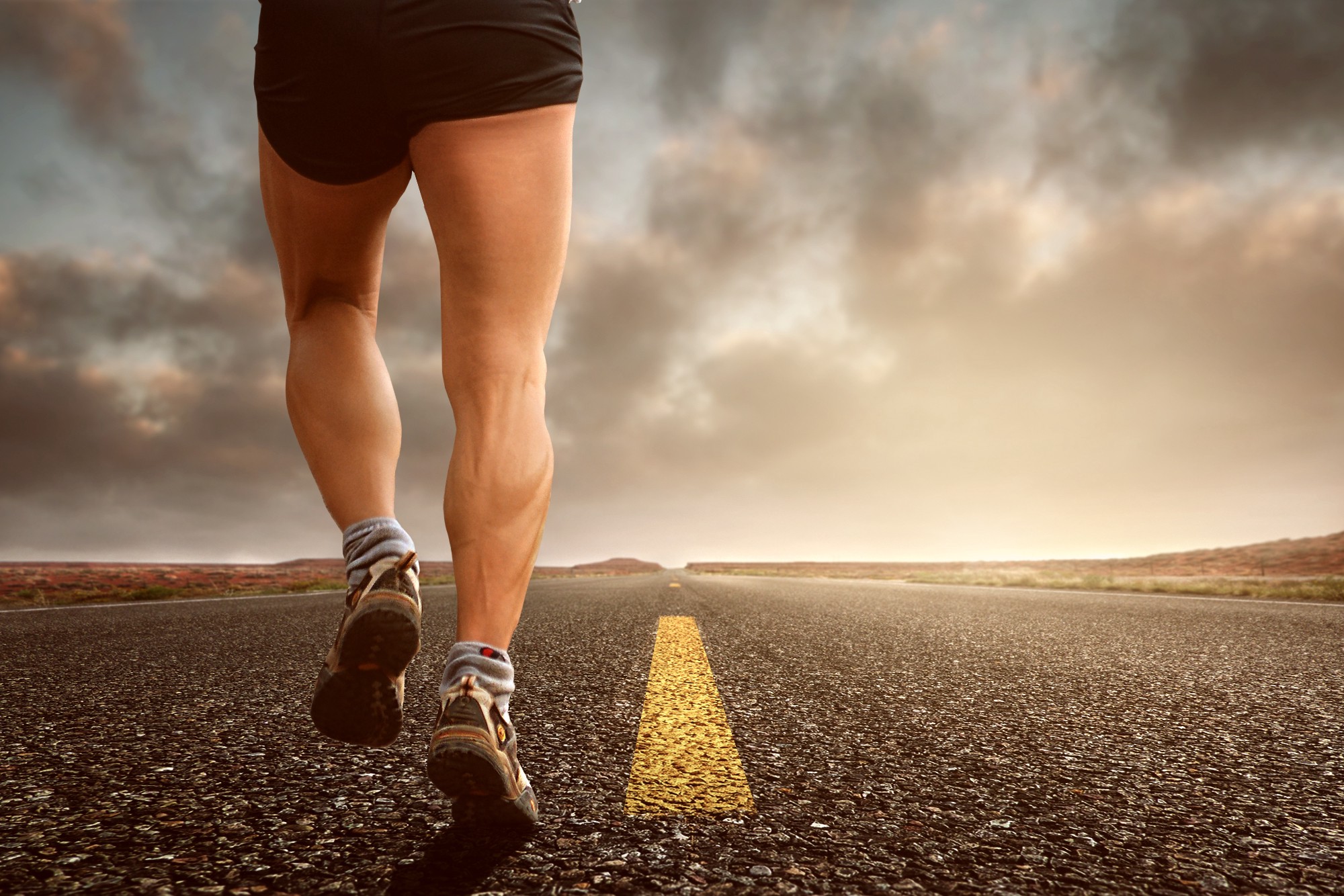 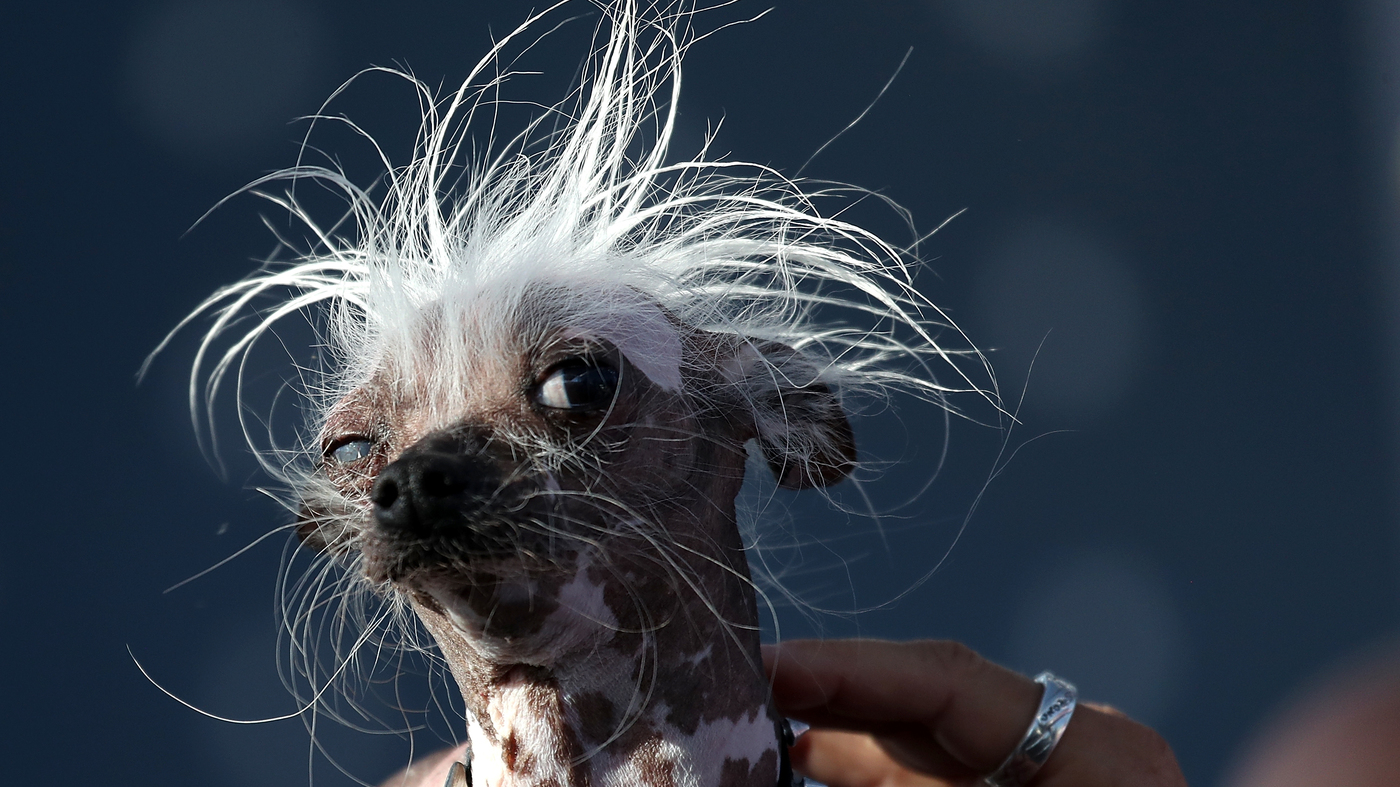 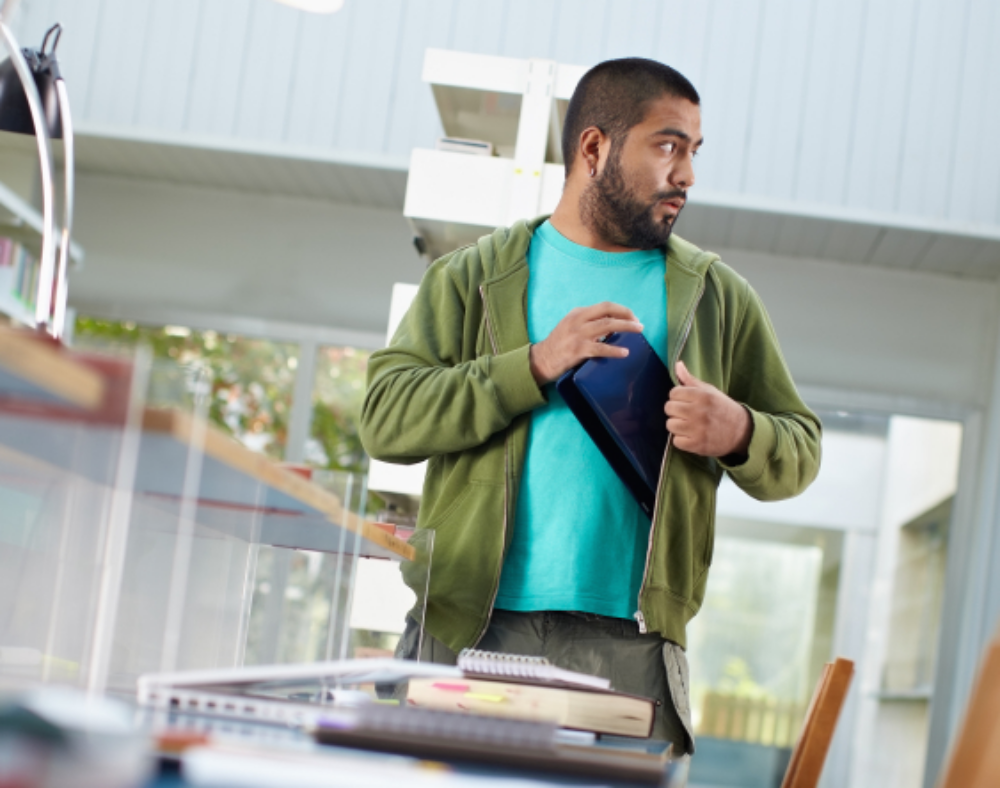 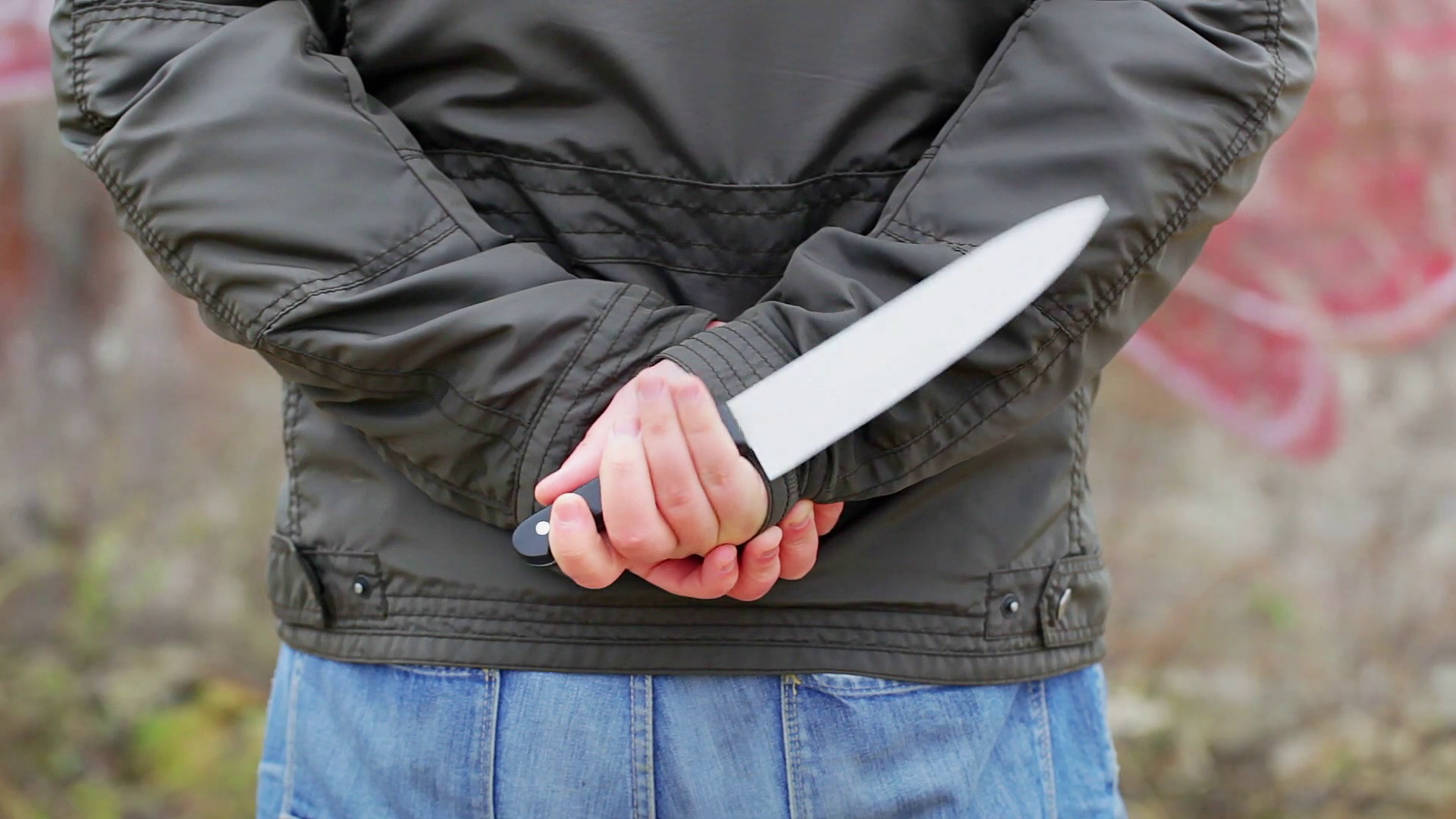 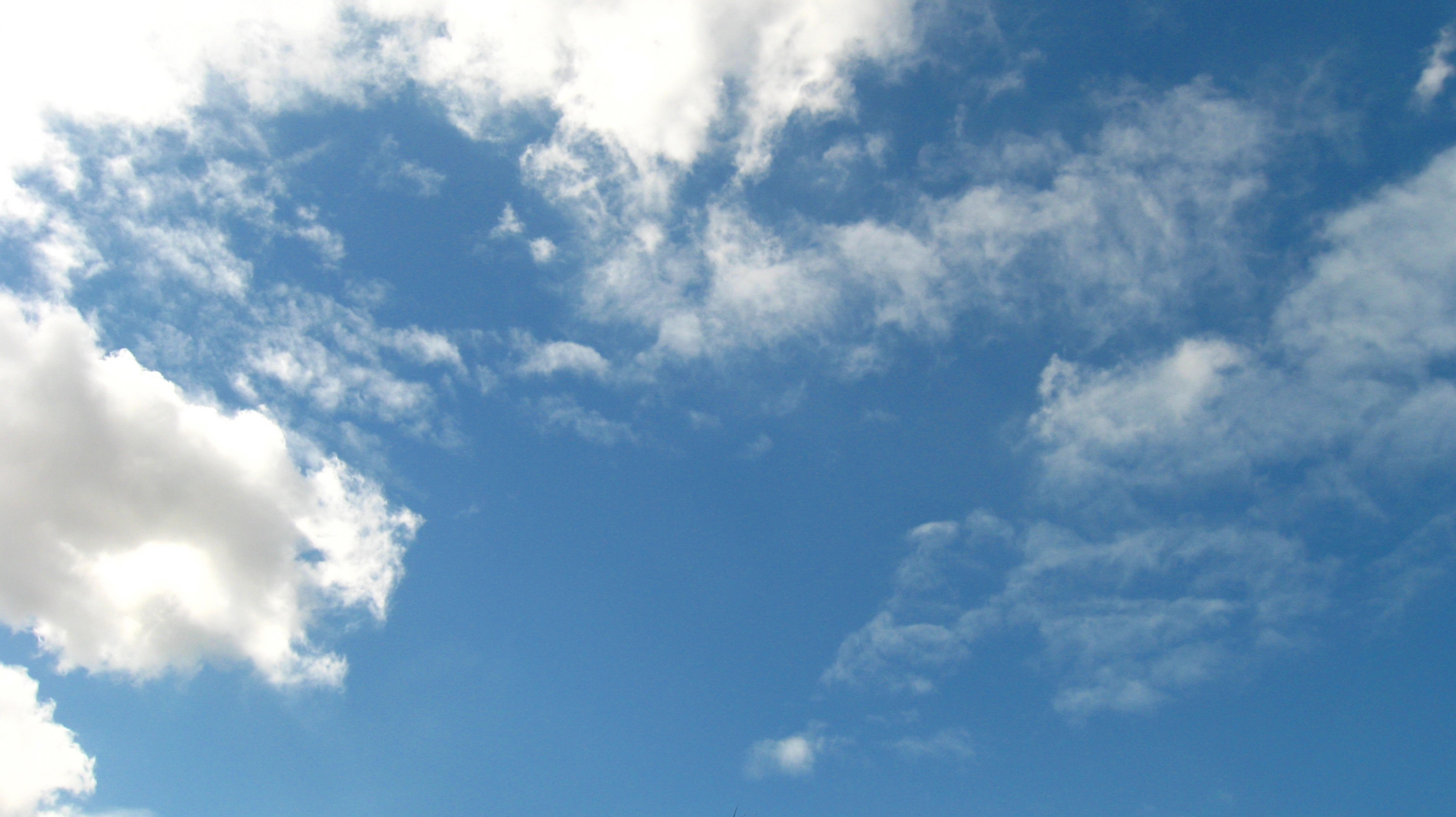 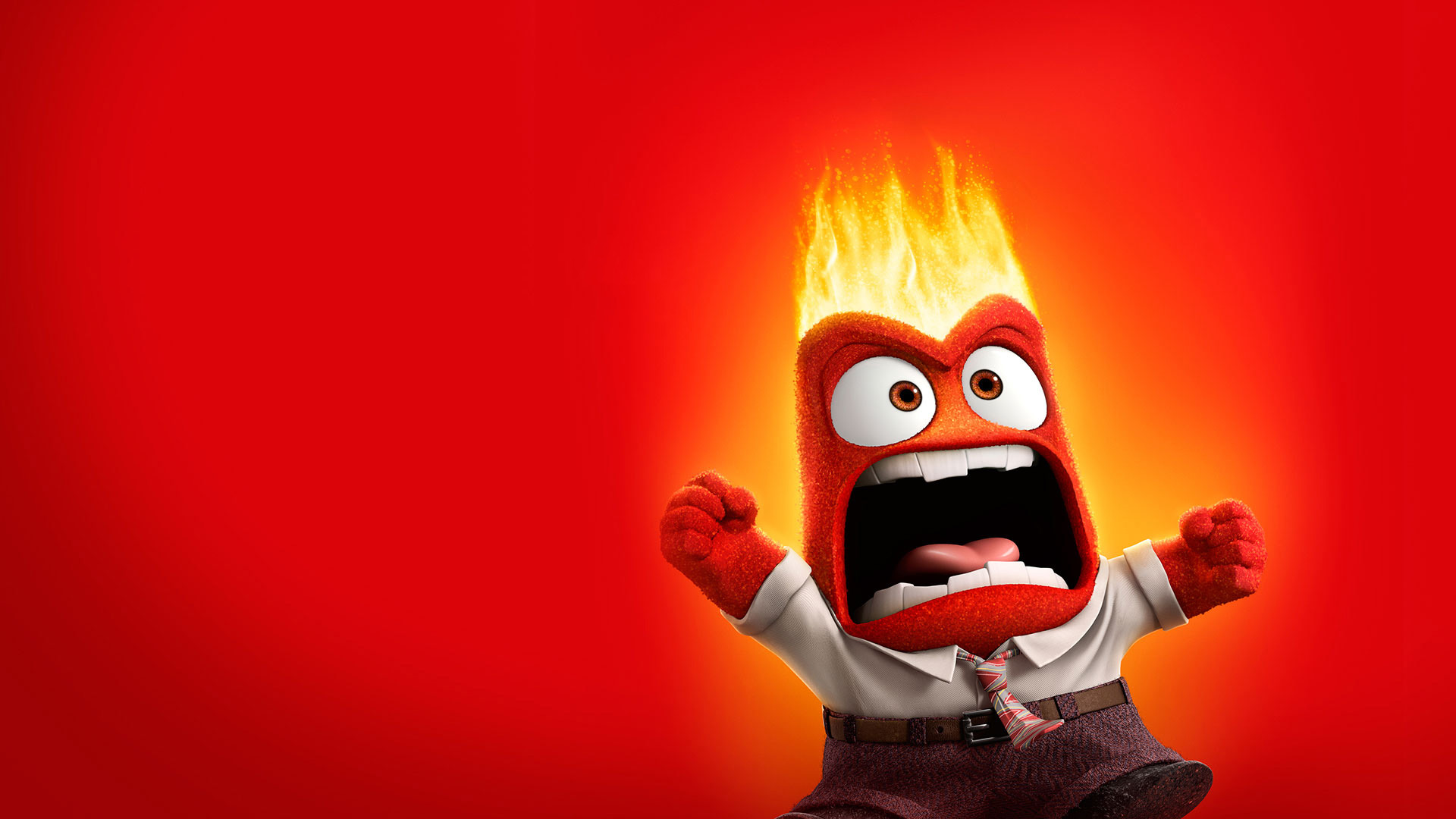 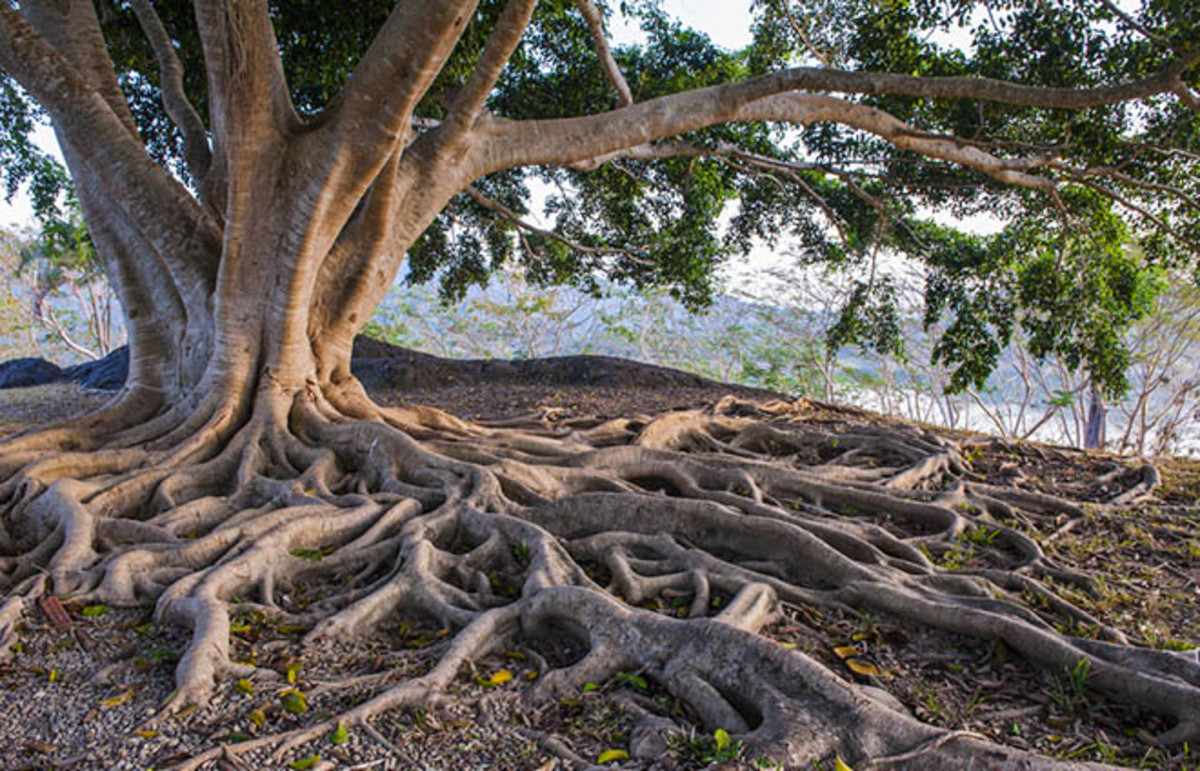 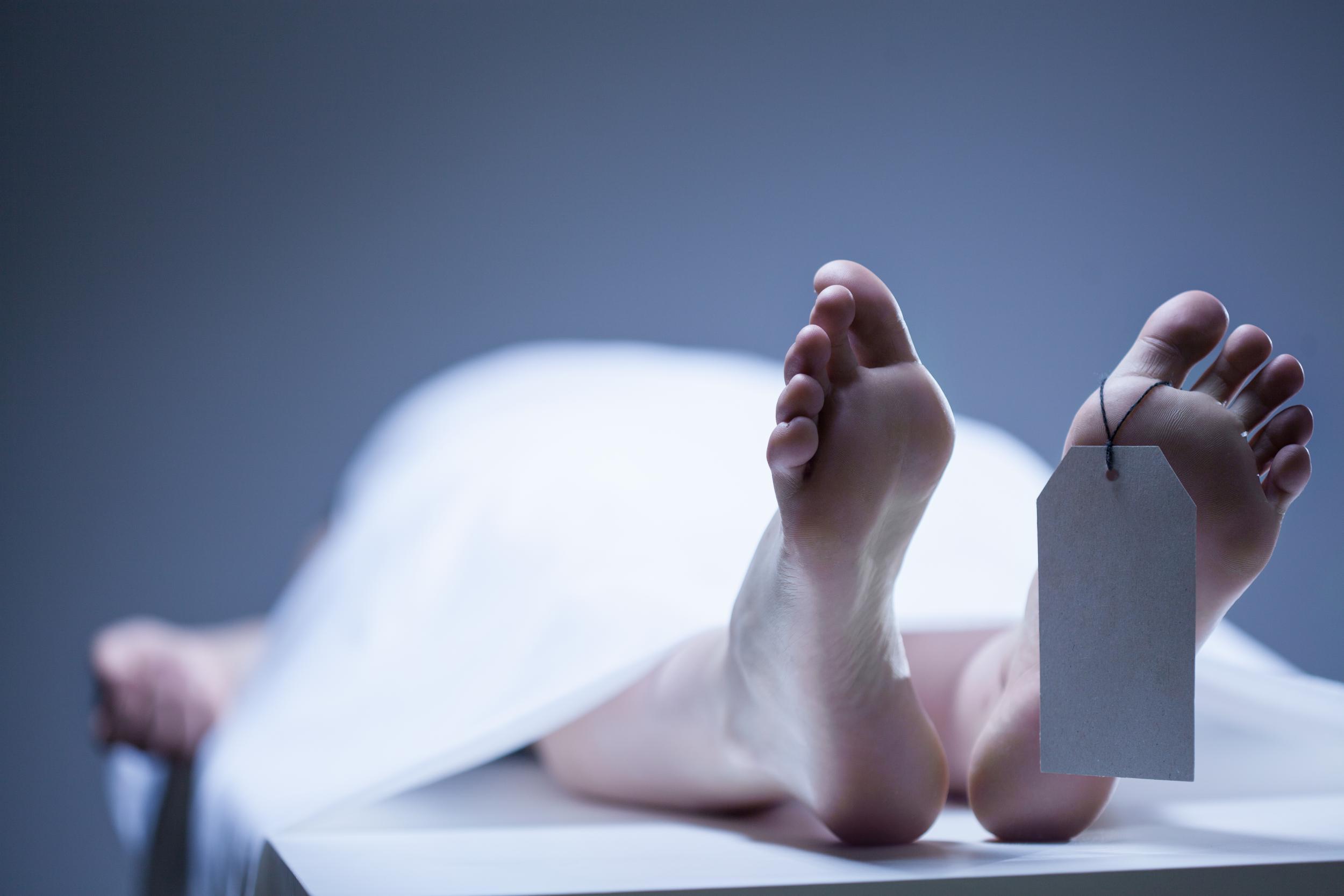 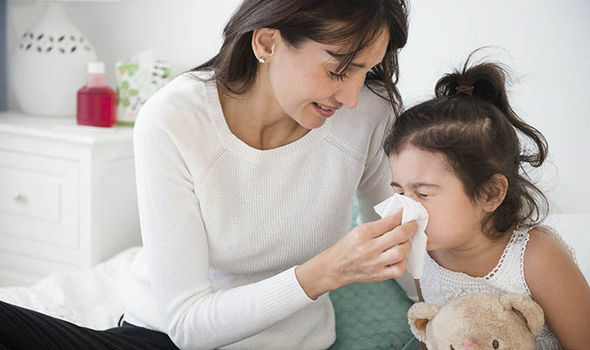 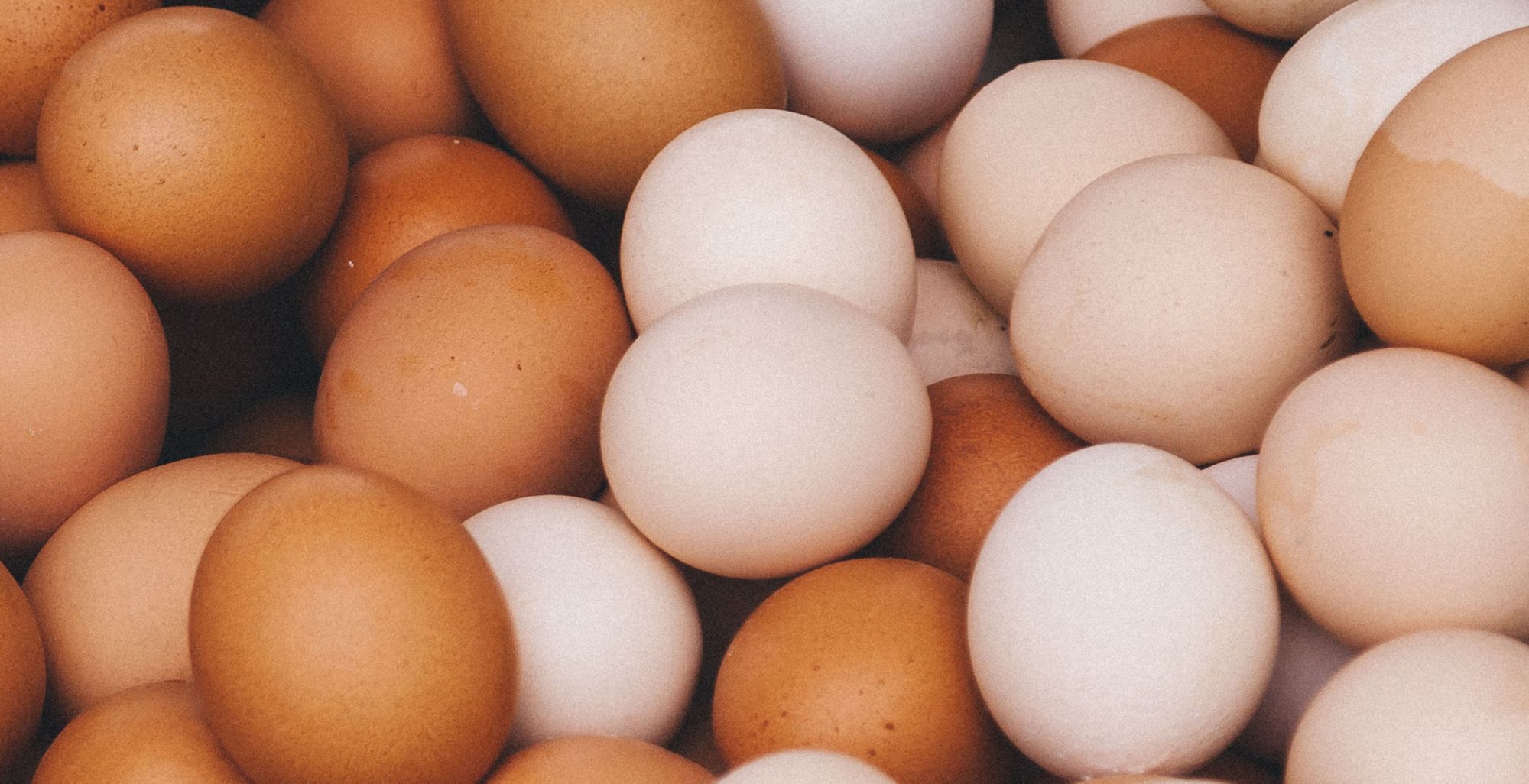 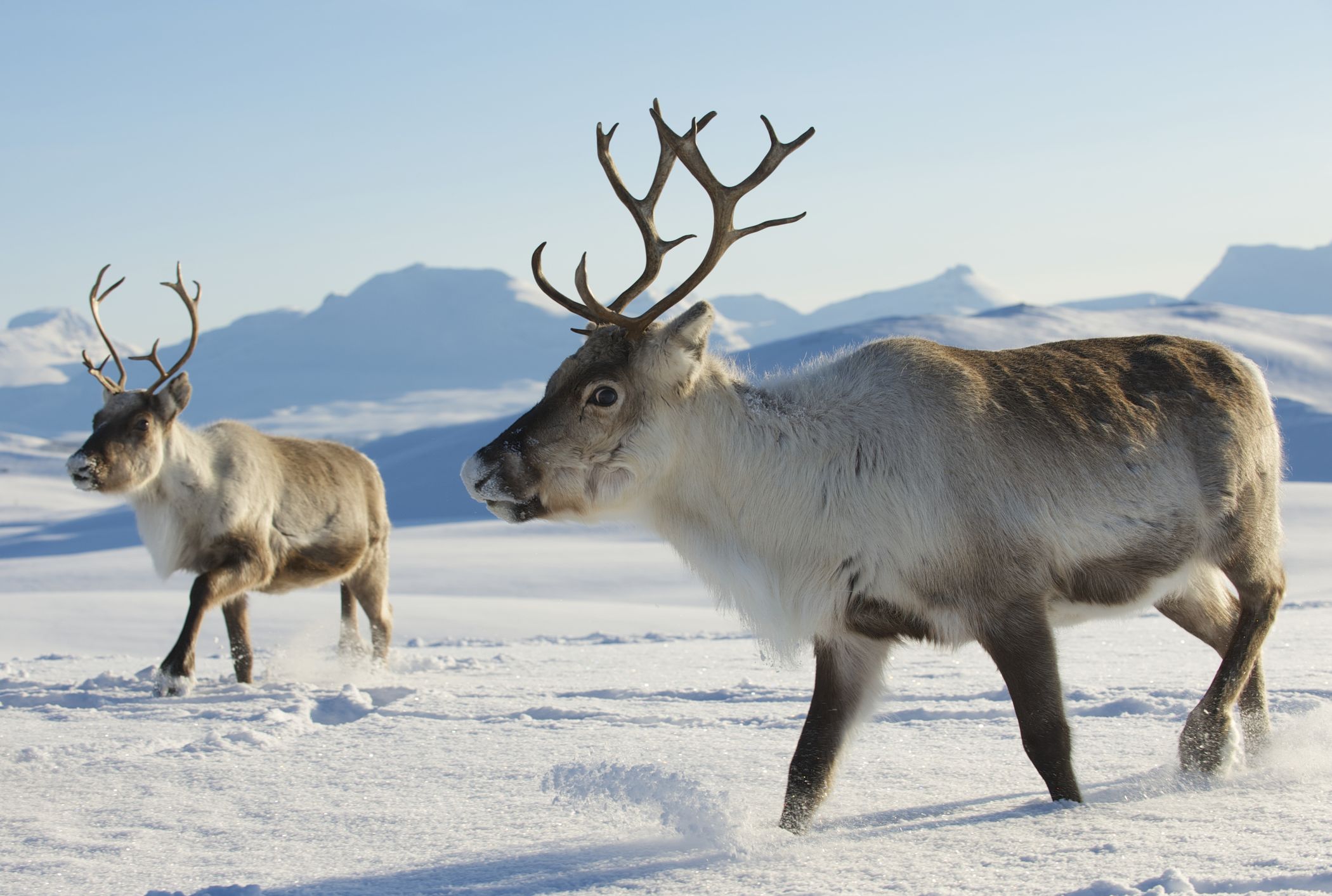 The Viking Age
Reindeer
die
take
Eggs
knife
ugly
Anger
Roots
Sky *
ill
Vocabulary
skin
leg
Old Norse Influence
Vocabulary
they, their, them

“are”

“sk” + “sh”
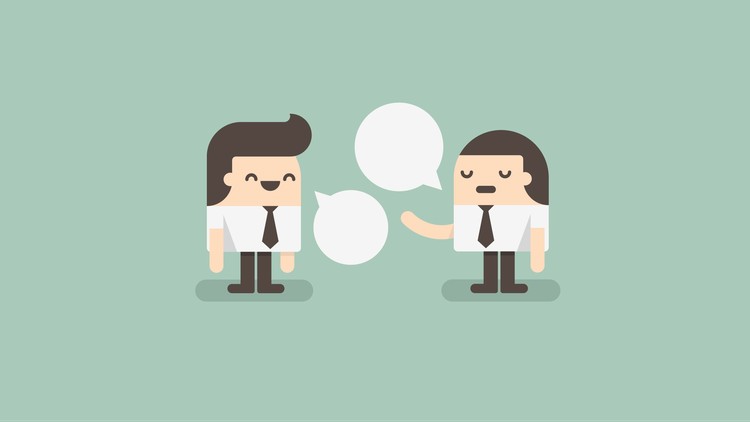 Old Norse Influence
Simplified Grammar
Synthetic to Analytic
Inflections to Word Order
Old Norse Influence
Subjective
Inflections
Possessive
Nominative
Genitive
Dative
Accusative
Object of words:  to, for
Objective
Old Norse Influence
Inflections
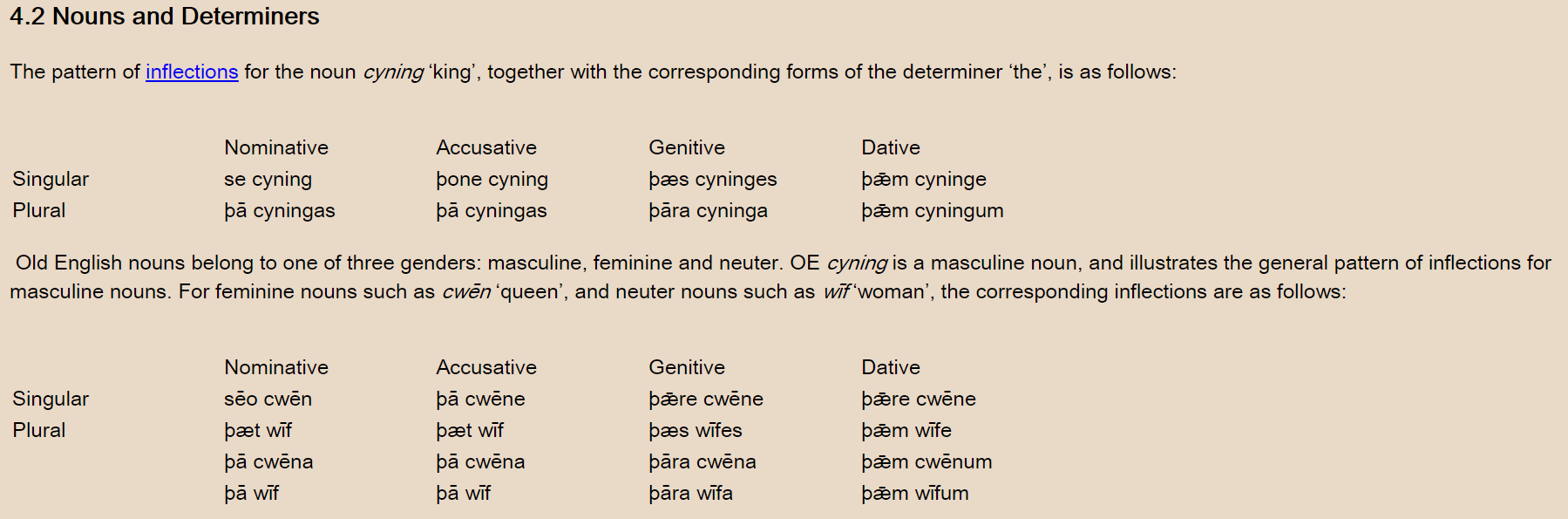 https://oldenglishteaching.arts.gla.ac.uk/Units/3_Description_of_OE.html
Old Norse Influence
Inflections
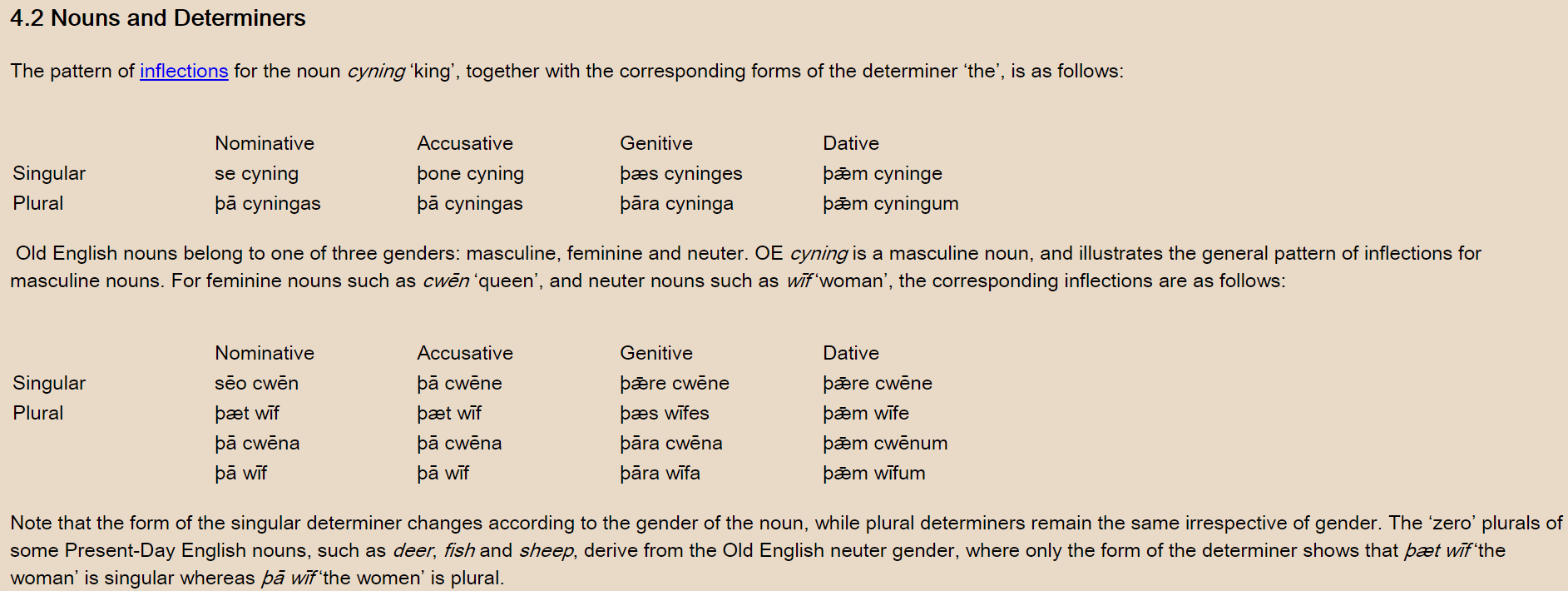 https://oldenglishteaching.arts.gla.ac.uk/Units/3_Description_of_OE.html
Old Norse Influence
Inflections
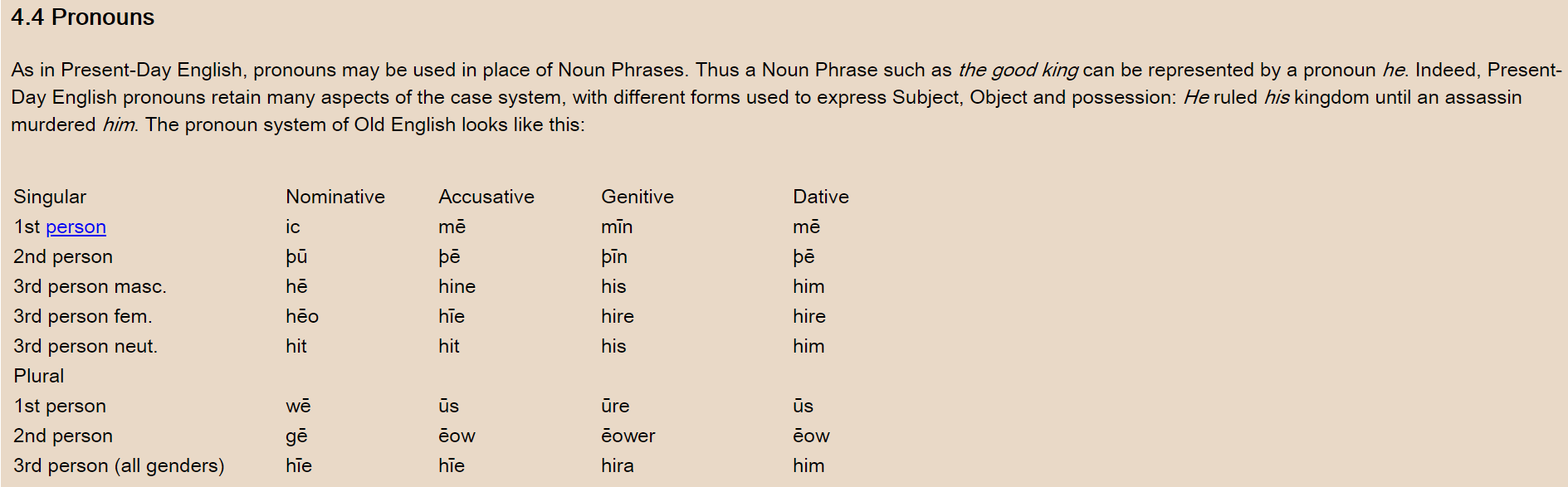 https://oldenglishteaching.arts.gla.ac.uk/Units/3_Description_of_OE.html
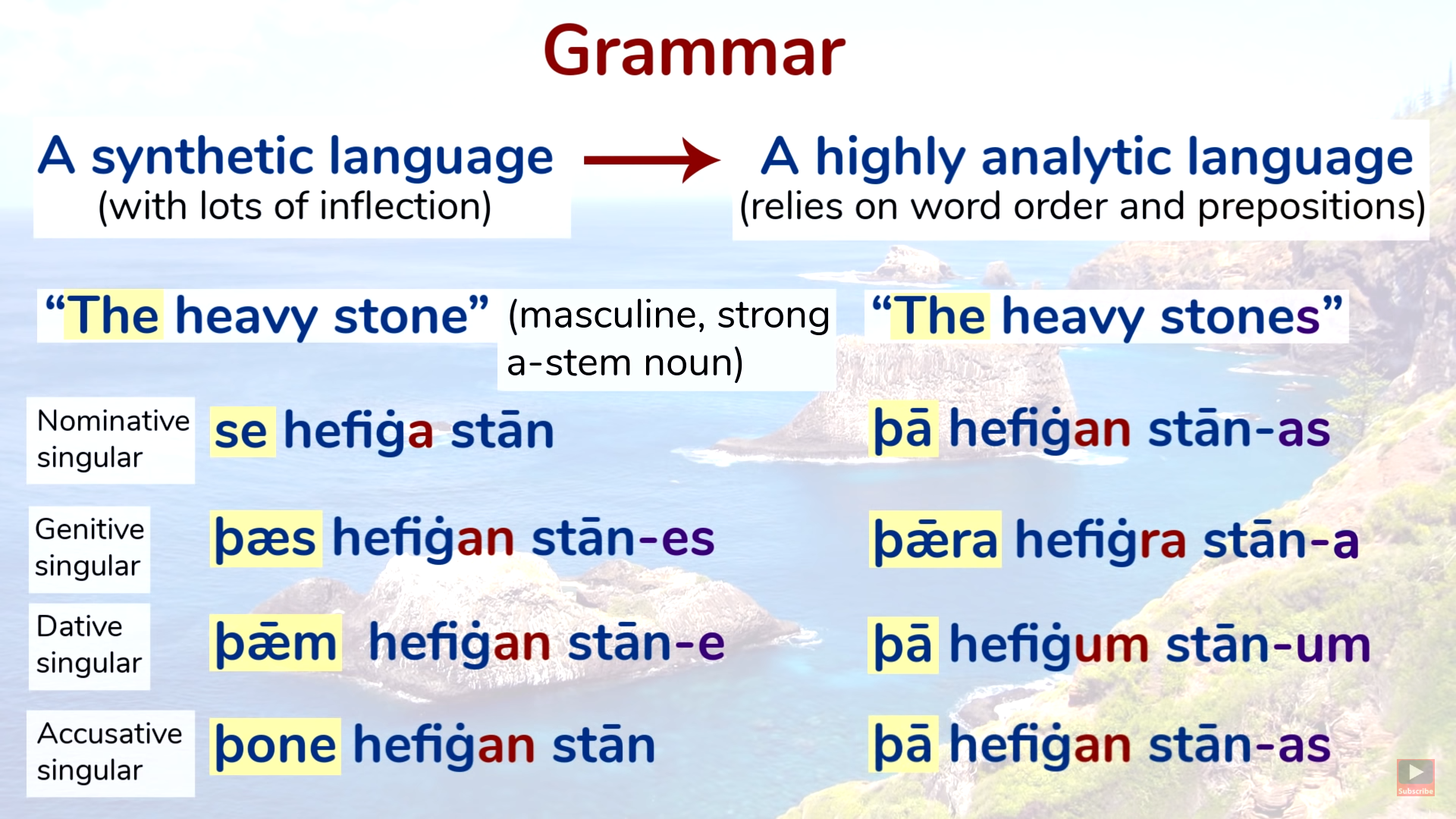 https://www.youtube.com/watch?v=CDAU3TpunwM&fbclid=IwAR06FQSDin4QsvrKh-qv28nuu_57qv-M6VUULNc4kZvbJdyhkeH1n-PmEtg
Old Norse Influence
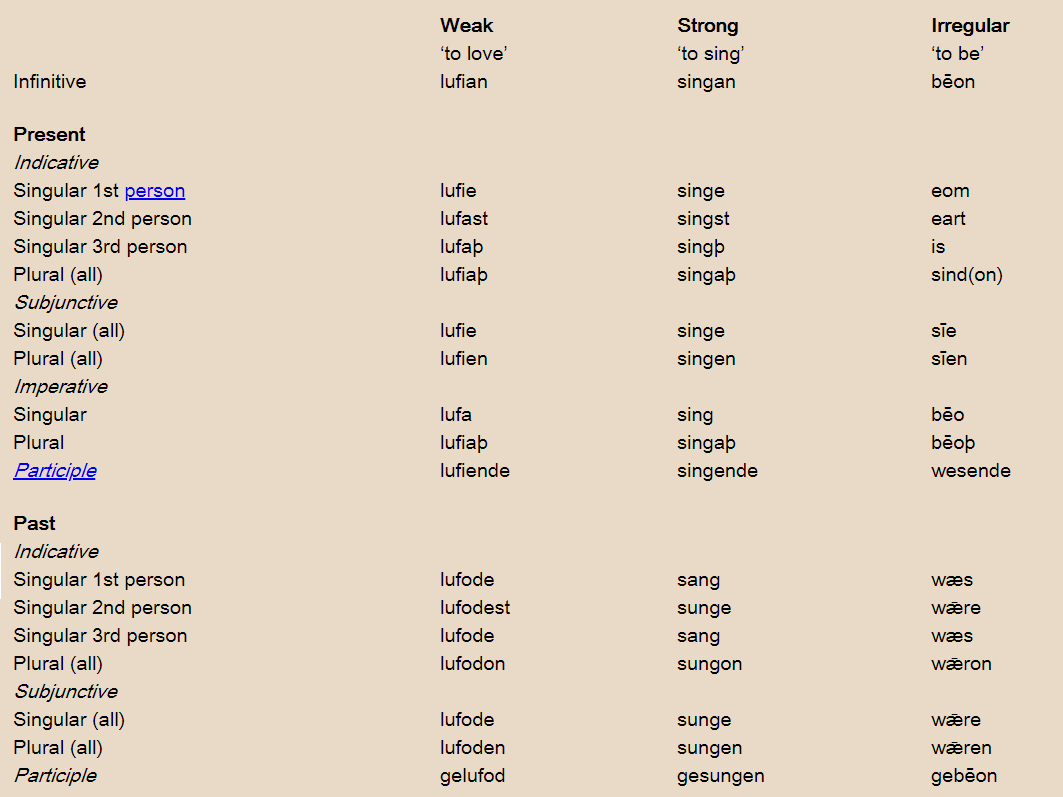 Inflections
https://oldenglishteaching.arts.gla.ac.uk/Units/3_Description_of_OE.html
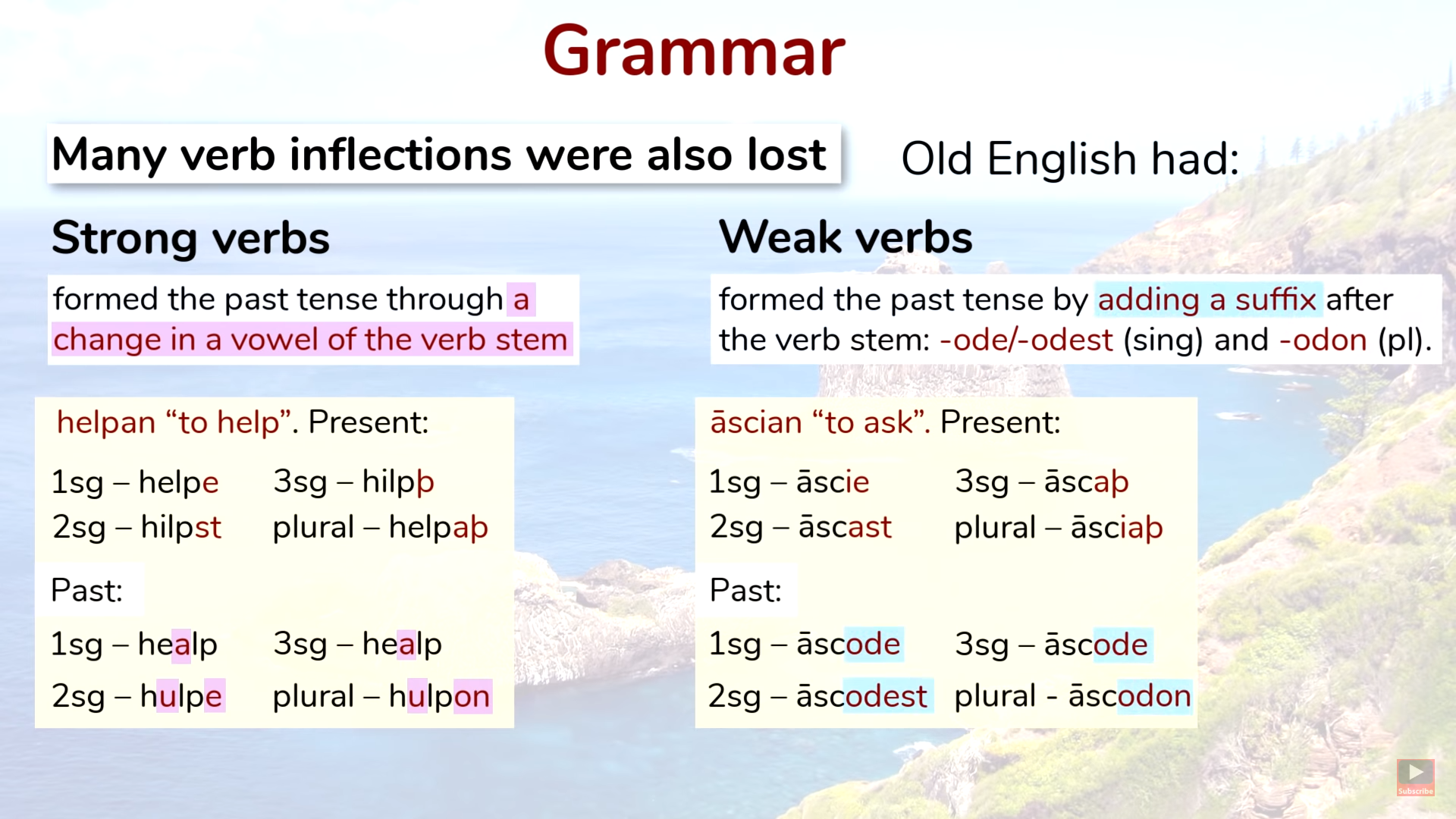 https://www.youtube.com/watch?v=CDAU3TpunwM&fbclid=IwAR06FQSDin4QsvrKh-qv28nuu_57qv-M6VUULNc4kZvbJdyhkeH1n-PmEtg
Old Norse Influence
Plurals 
-as
-a
-y_e
-an
-en
Simplified Grammar
oxen, children, brethren
Old Norse Influence
Simplified Grammar
Auxiliary verbs added to compensate for the loss of inflections
Old Norse Influence
Simplified Grammar
Word order is similar to North Germanic syntax (Old Norse)
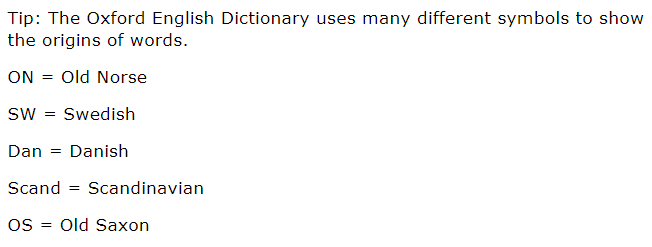 Can you find a word originating from Old Norse?
Beowulf
The Vikings
… and the Viking invasions
Beowulf
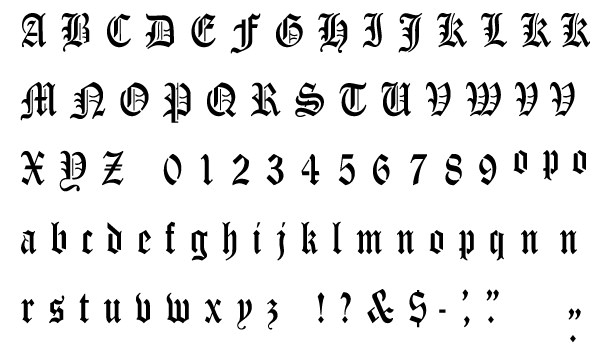 Old English
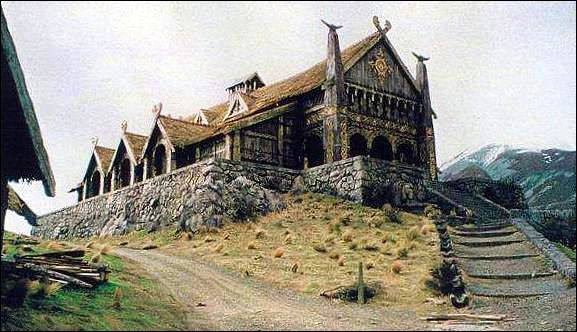 Beowulf
King Hrothgar builds a grand hall (Heorot)
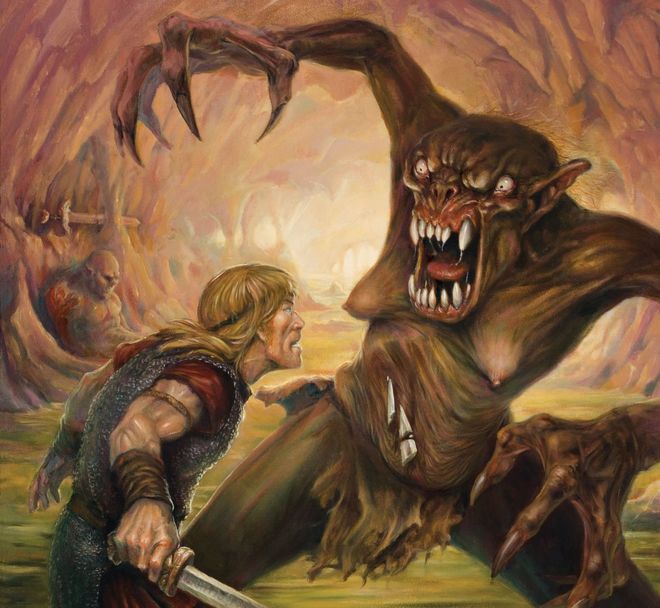 Beowulf
But there is a monster (Grendel) that keeps attacking and killing patrons.
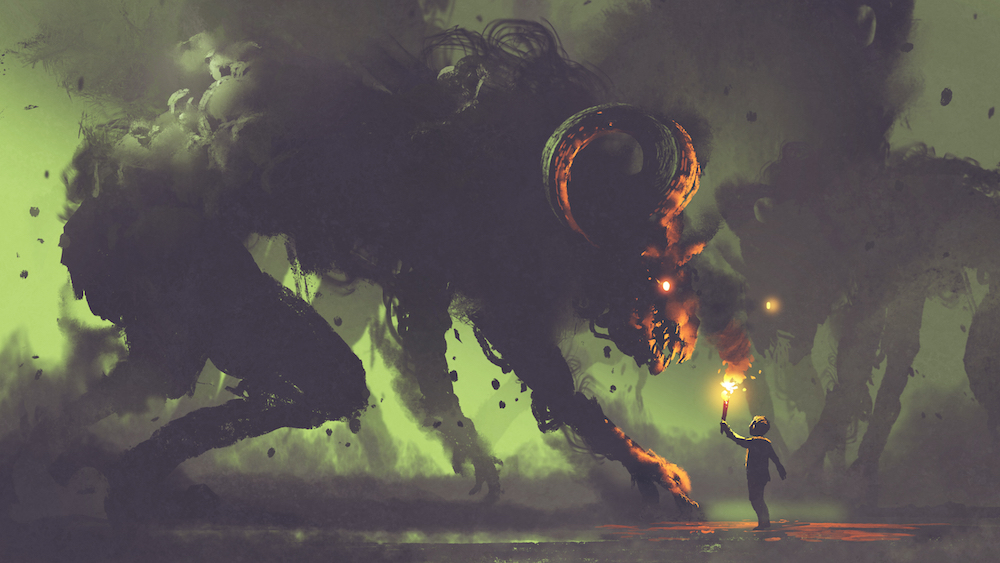 Beowulf
Beowulf comes to Denmark
He fights Grendel with no weapons
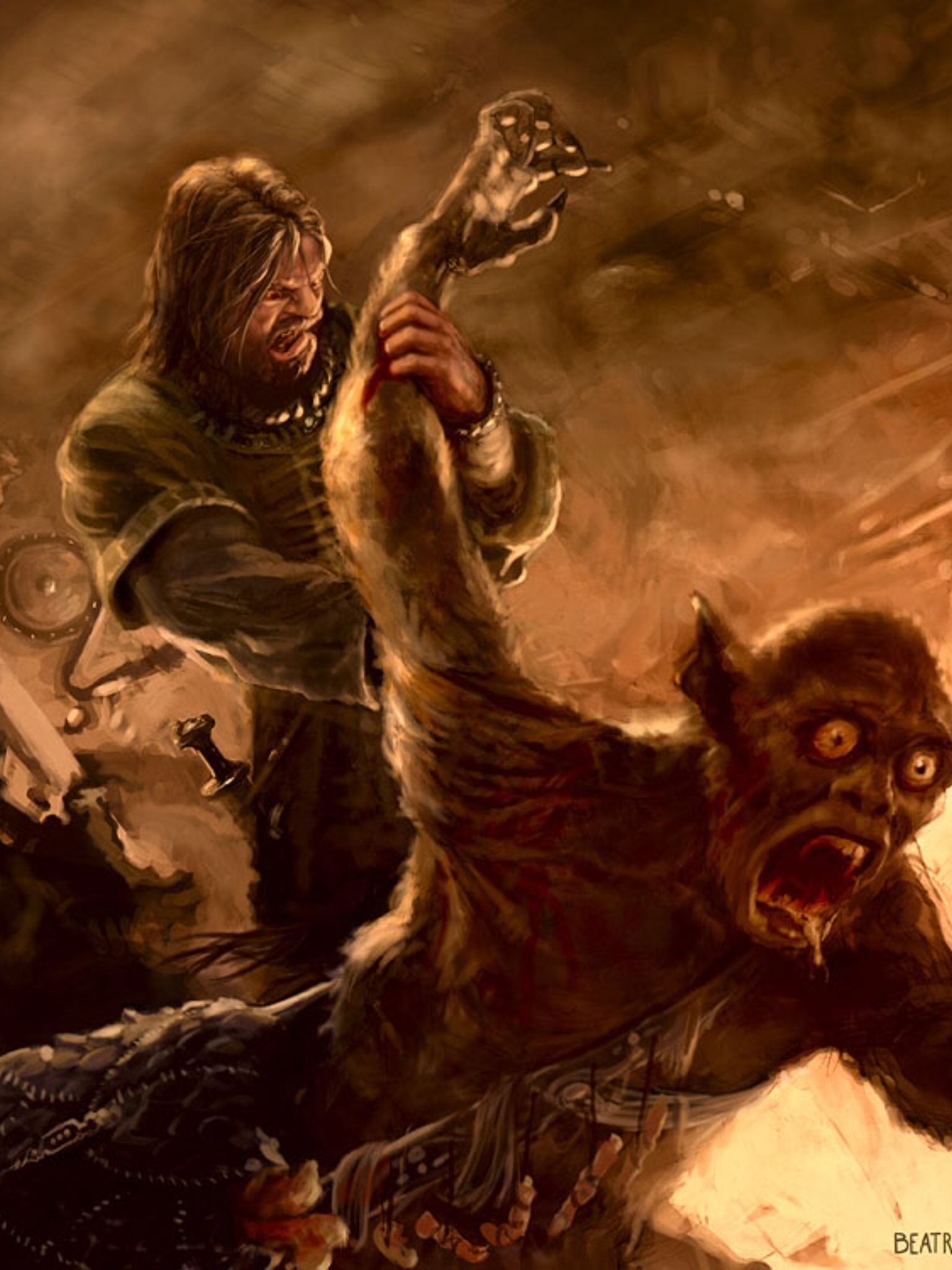 Beowulf
Beowulf defeats Grendel by ripping off his arm.
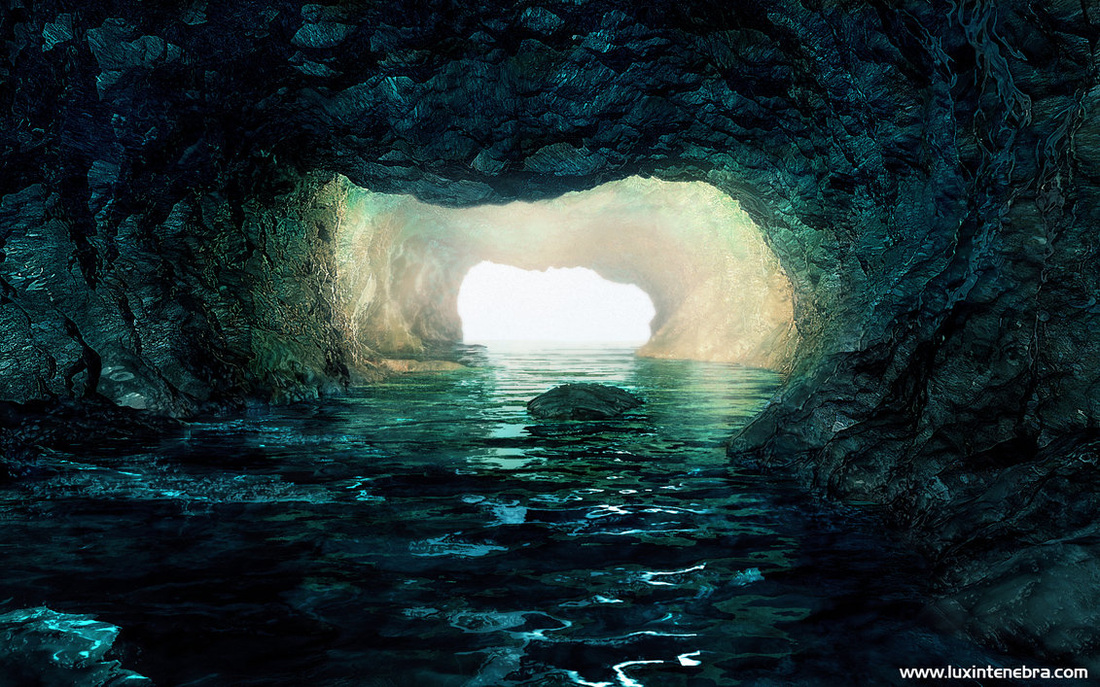 Beowulf
Grendel’s mother wants revenge
Beowulf goes to her underwater lair.
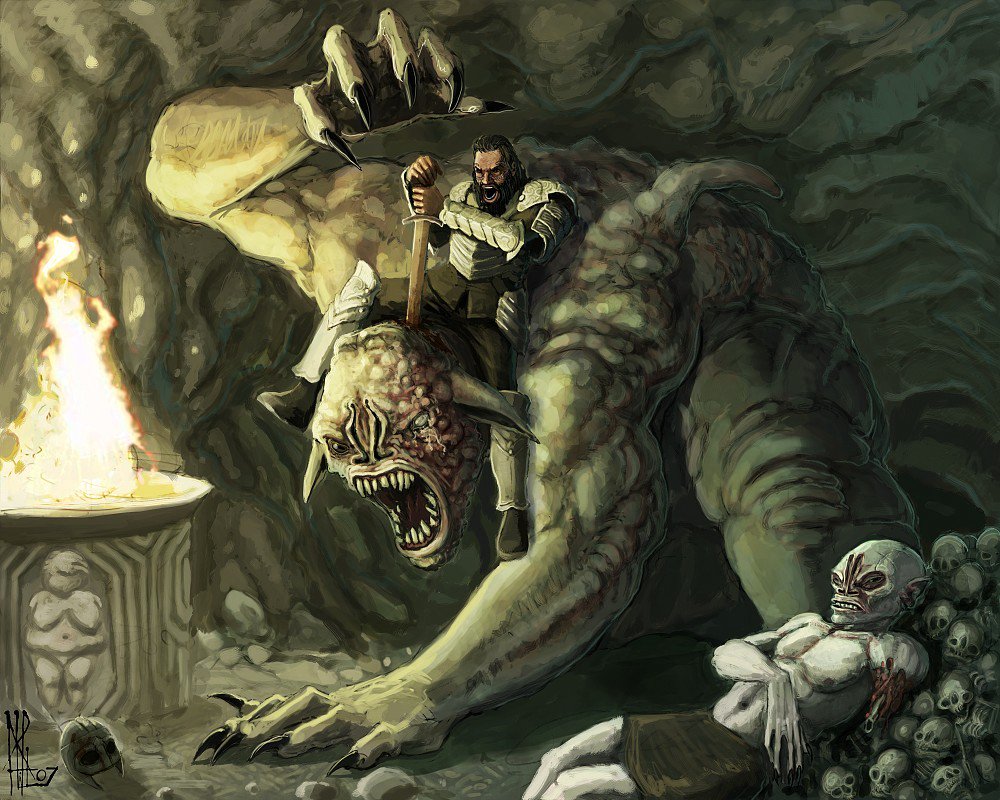 Beowulf
Beowulf cuts off Grendel’s mother’s head with a special sword.
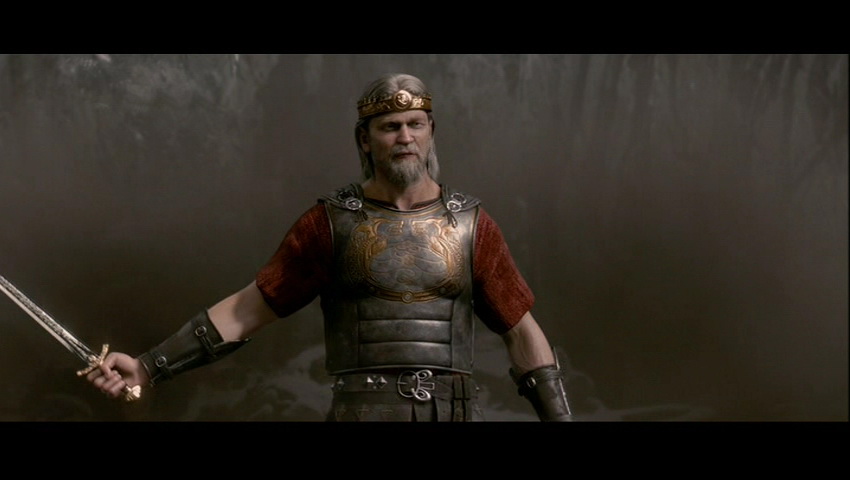 Beowulf
Beowulf eventually becomes king.
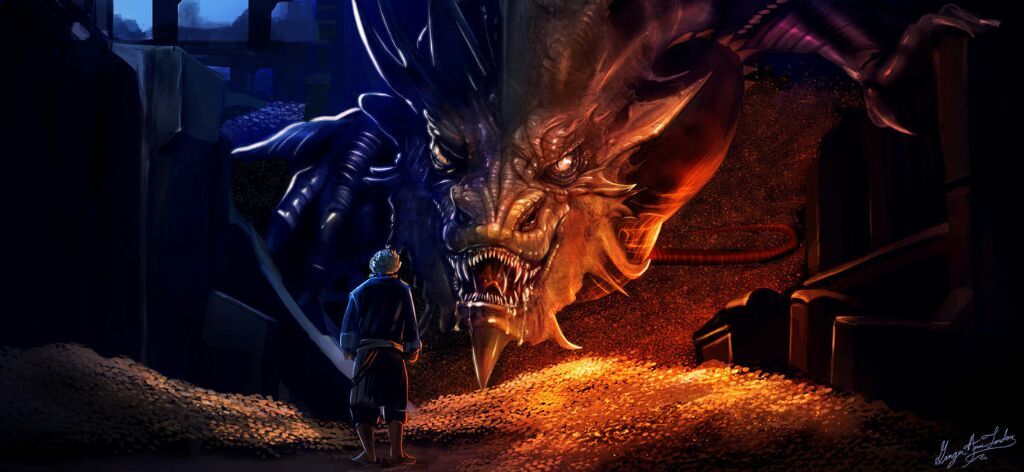 Beowulf
A slave escapes and steals gold from a dragon
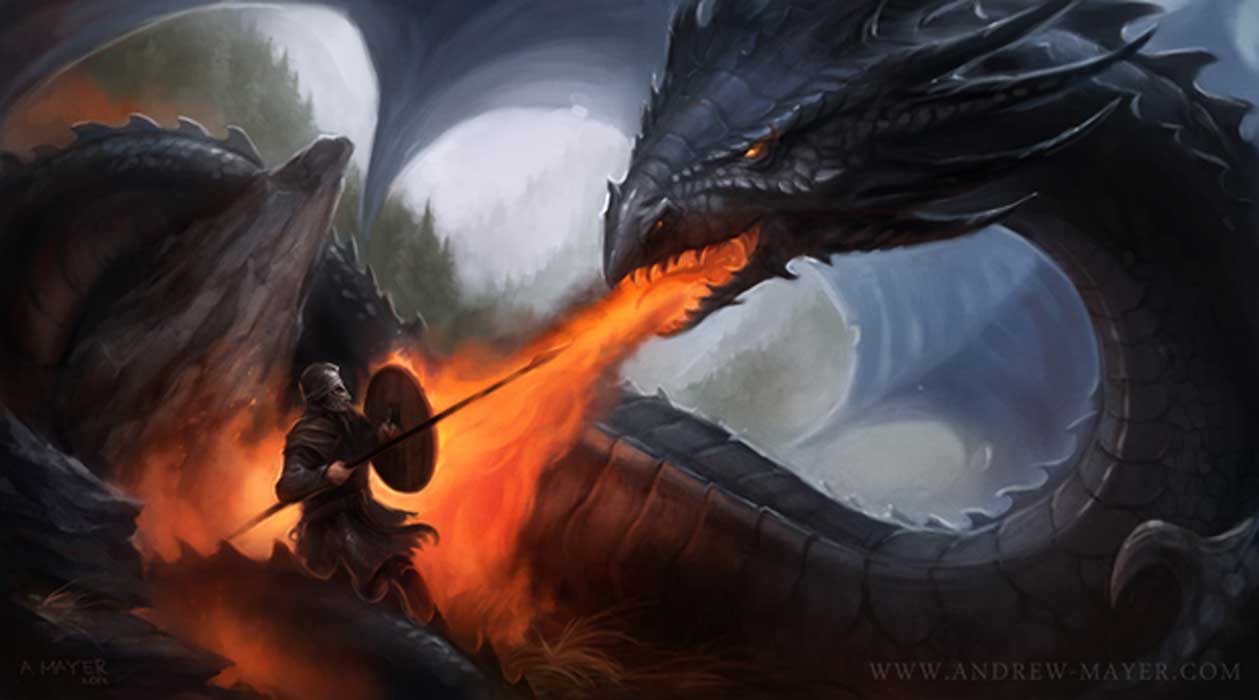 Beowulf
Beowulf (though old) kills the dragon  but is wounded.
Beowulf
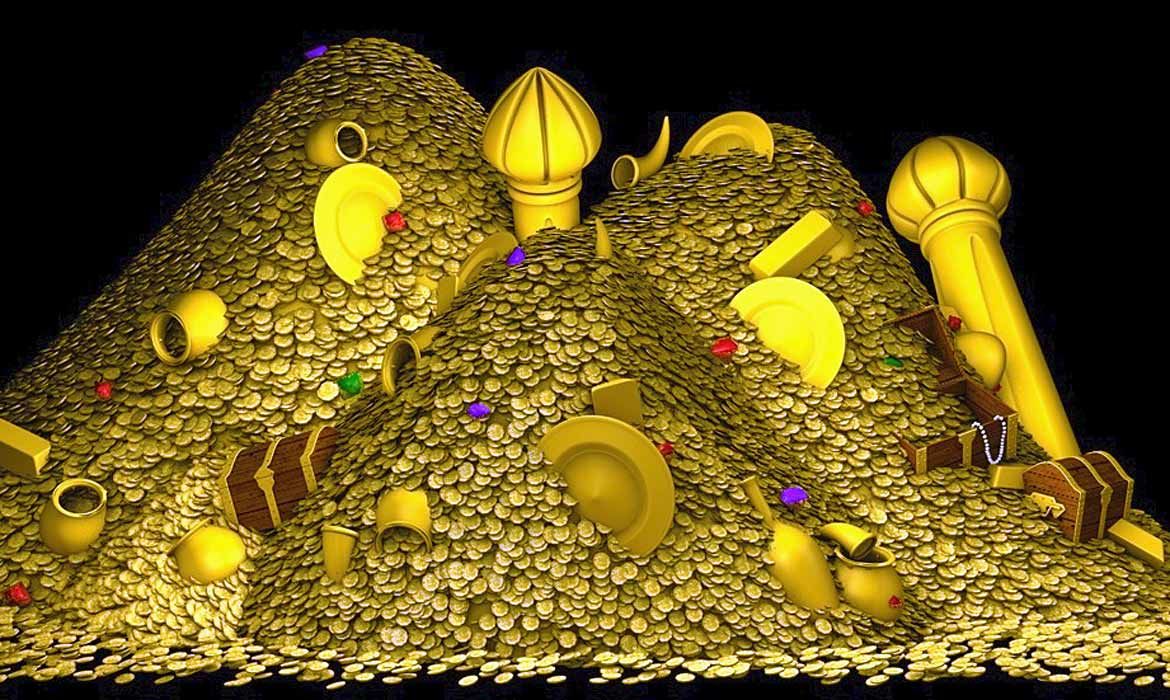 Before he dies, he asks to see the treasure of the dragon.
Beowulf
Kennings
Kennings are compound words that use figurative language to replace a common word.
Sky candle = sun
Game Link
Write Your Own Kenning
The Vikings
Secretly
Enigmages
The Vikings
Game
Game Link
Beowulf
Self Study
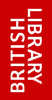 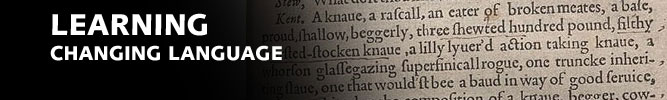 https://www.bl.uk/learning/langlit/changlang/activities/lang/timewords.html
Beowulf and Grendel's Mother
Lines 1357-1382
 
Hie dygel londwarigeað, wulfhleoþu,    windige næssas,frecne fengelad,    ðær fyrgenstream
 
under næssa genipu    niþer gewiteð,flod under foldan.    Nis þæt feor heononmilgemearces    þæt se mere standeð;ofer þæm hongiað    hrinde bearwas,wudu wyrtum fæst     wæter oferhelmað.
land
windy
wolf
stream
under
flood under
that
miles
stand
over them hangs
water
wood
Beowulf and Grendel's Mother
Lines 1357-1382

þær mæg nihta gehwæm    niðwundor seon,fyr on flode.         No þæs frod leofaðgumena bearna,         þæt þone grund wite;ðeah þe hæðstapa         hundum geswenced,heorot hornum trum,         holtwudu sece,
 
feorran geflymed,         ær he feorh seleð,aldor on ofre,         ær he in willehafelan hydan.         Nis þæt heoru stow!þonon yðgeblond         up astigeðwon to wolcnum,         þonne wind styreþ,
May (at) night
wonder
fire on flood
ground
hounds
horn
wood
will
stow (place)
hide
up
stir
wind
Beowulf and Grendel's Mother
Lines 1357-1382

lað gewidru,         oðþæt lyft drysmaþ,roderas reotað.         Nu is se ræd gelangeft æt þe anum.         Eard git ne const,frecne stowe,         ðær þu findan mihtfelasinnigne secg;         sec gif þu dyrre.
 
Ic þe þa fæhðe         feo leanige,eald gestreonum,         swa ic ær dyde,wundnum golde,         gyf þu on weg cymest."
now
yet
stow
Where you might find
Seek if you dare
did
old
old
if you away
come